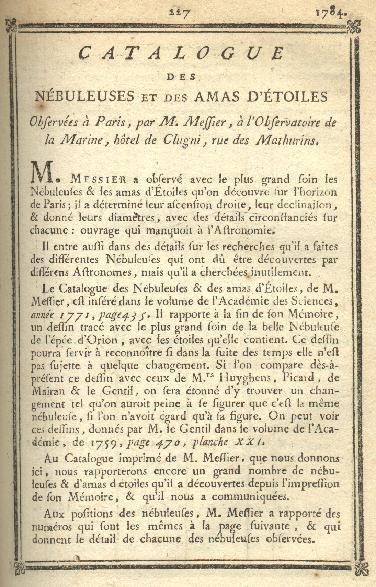 Charles Messier
Click on the down arrow on your keyboard to go to the next page, up arrow takes you back
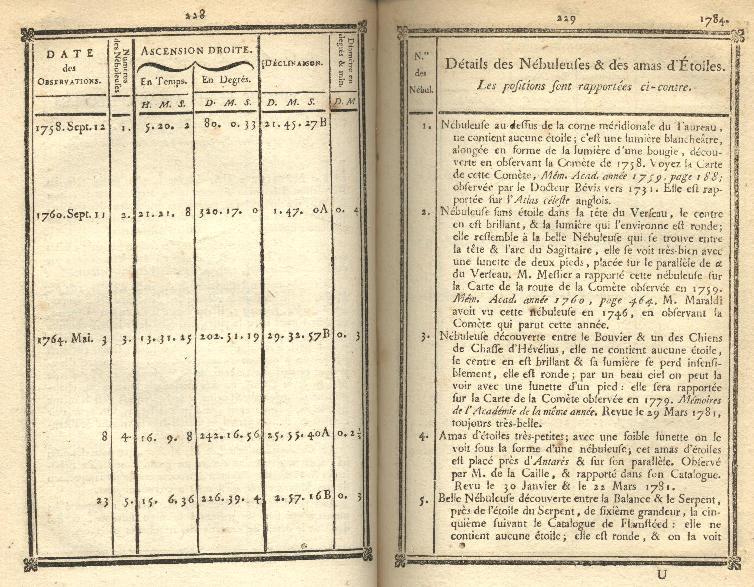 Charles Messier
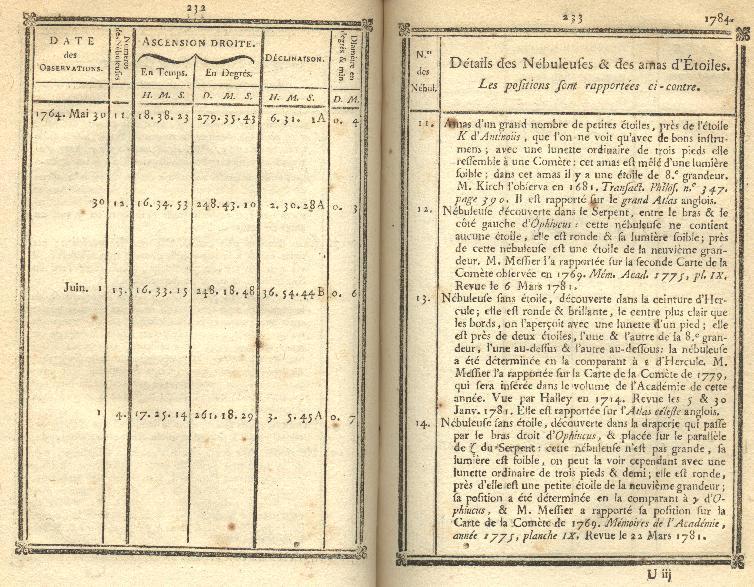 Charles Messier
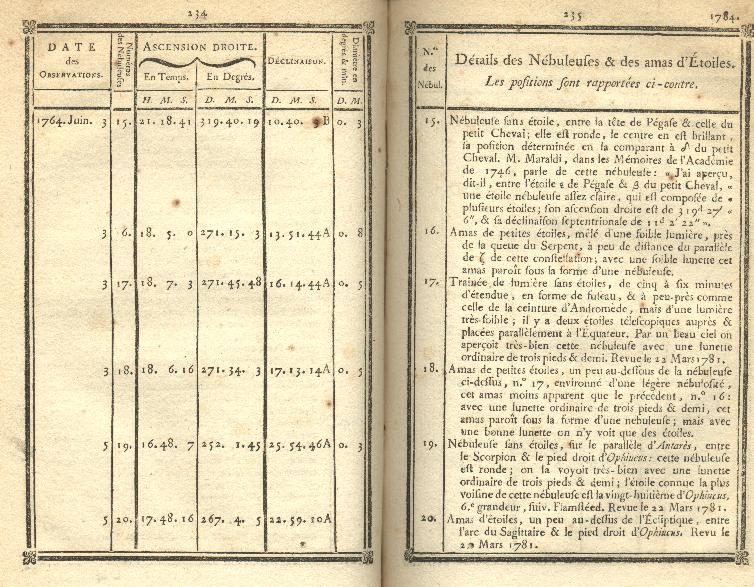 Charles Messier
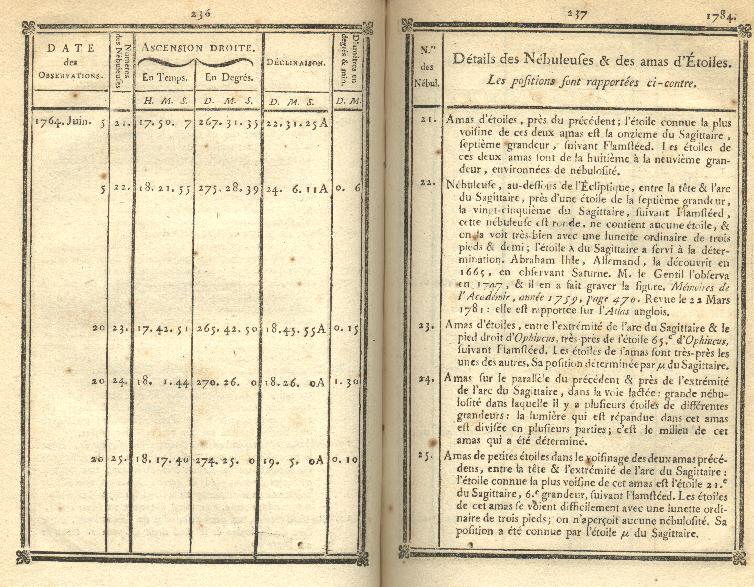 Charles Messier
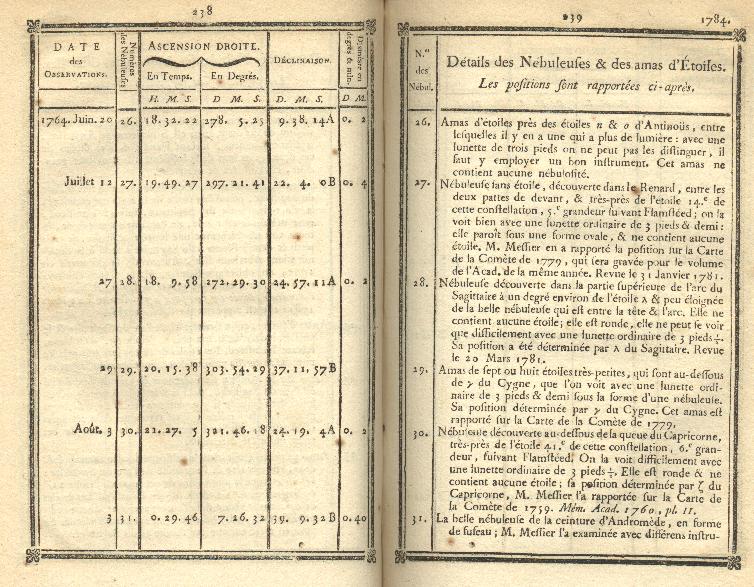 Charles Messier
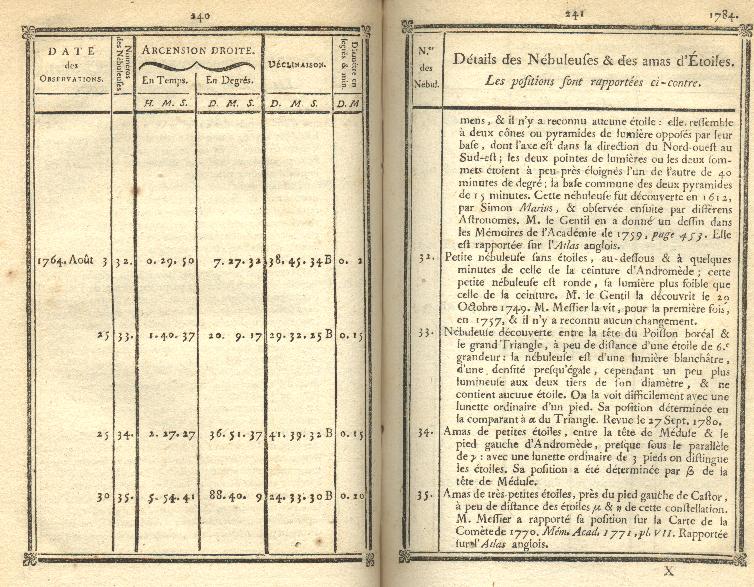 Charles Messier
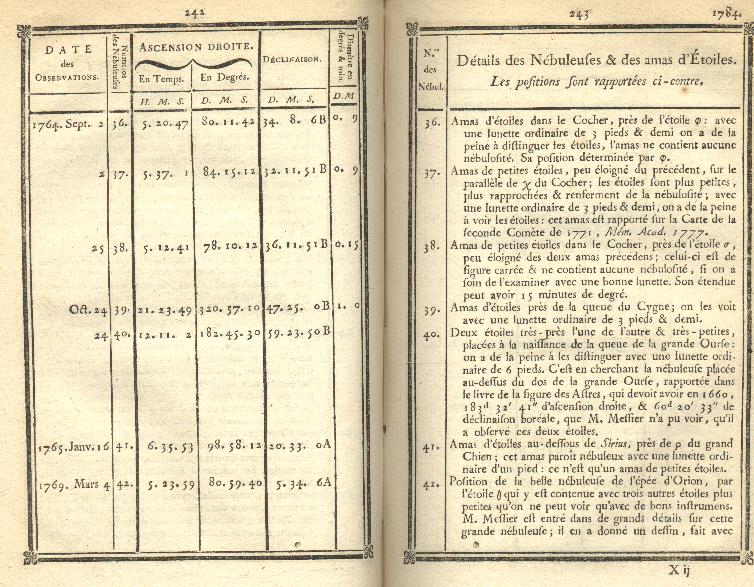 Charles Messier
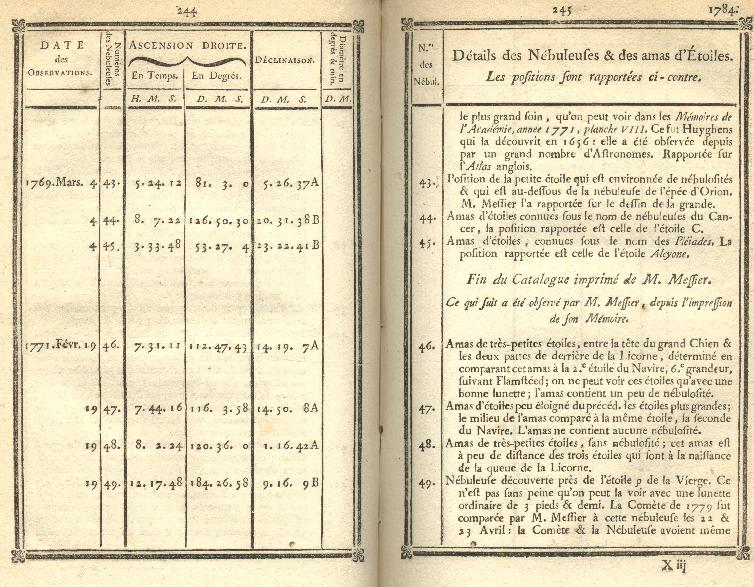 Charles Messier
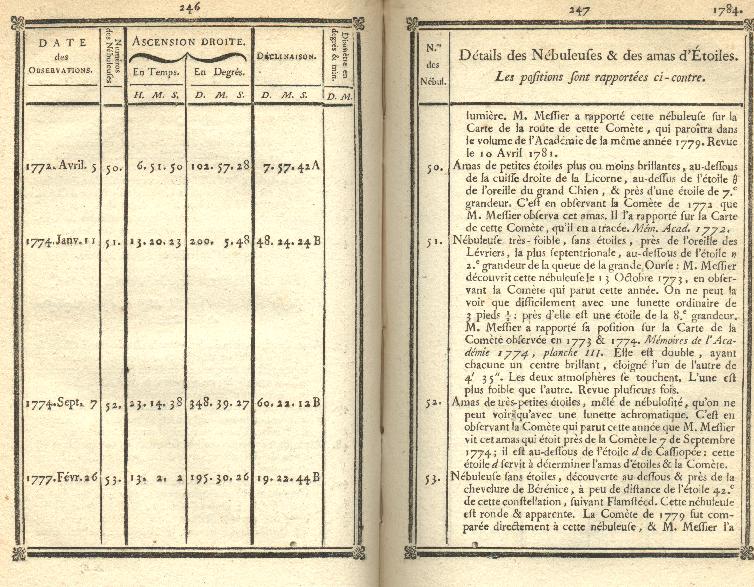 Charles Messier
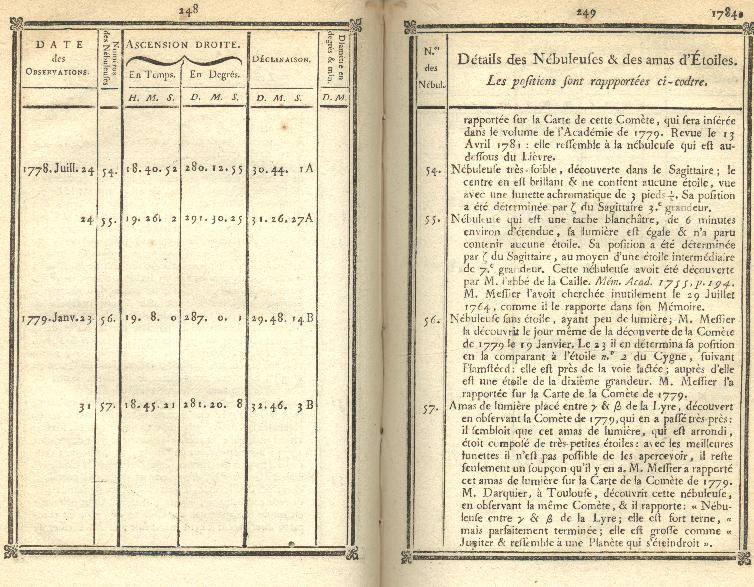 Charles Messier
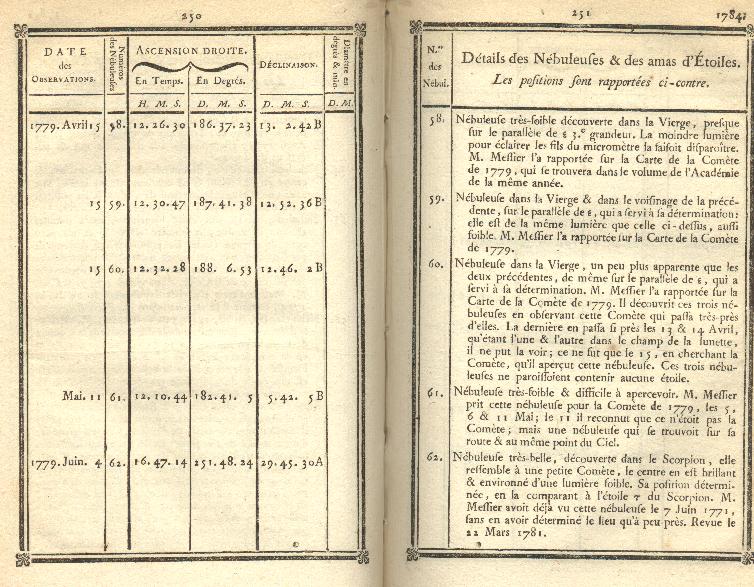 Charles Messier
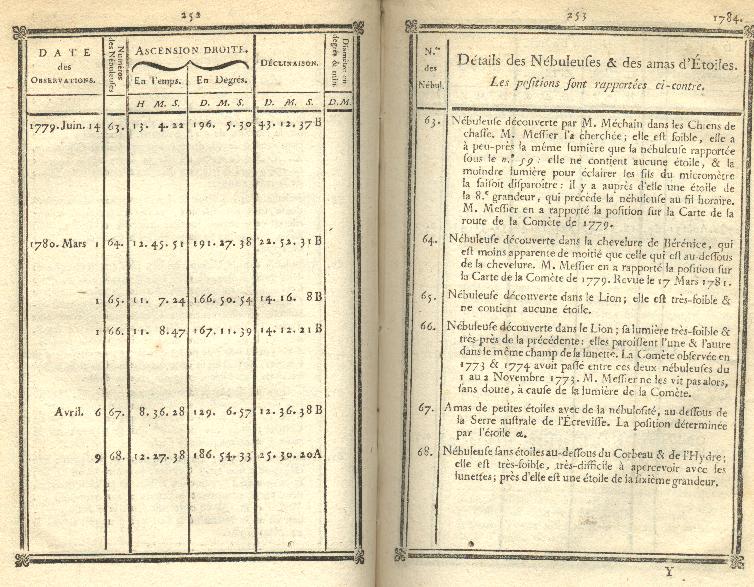 Charles Messier
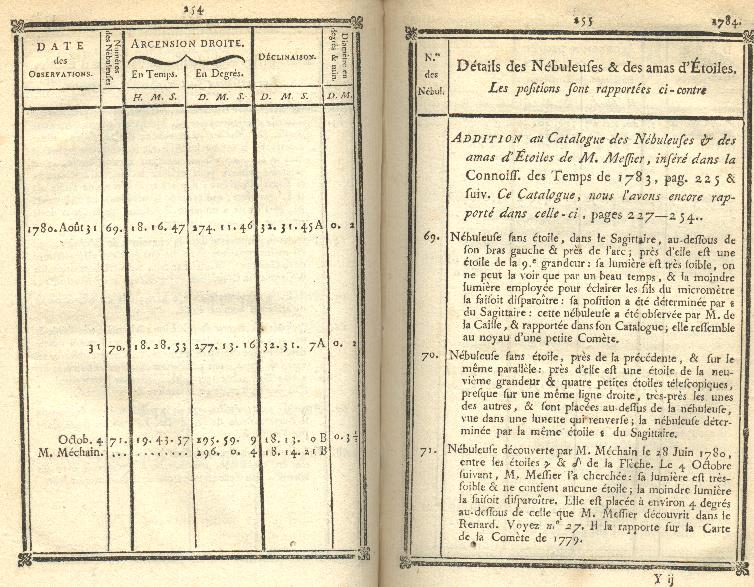 Charles Messier
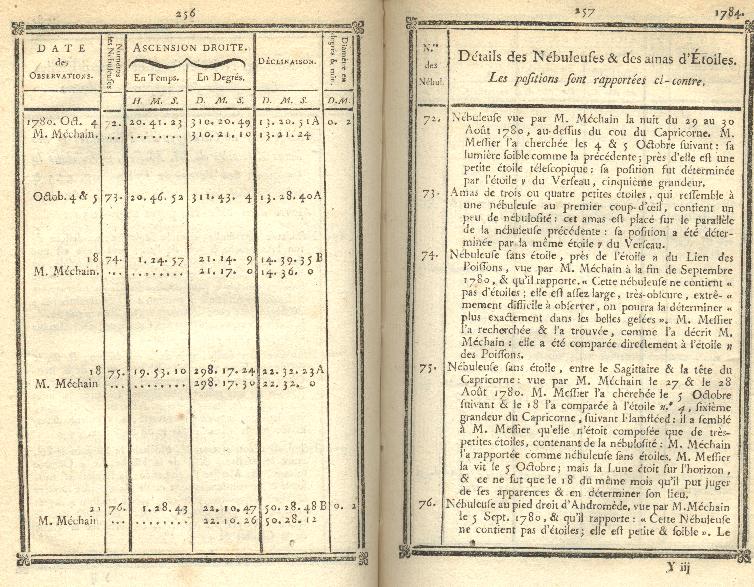 Charles Messier
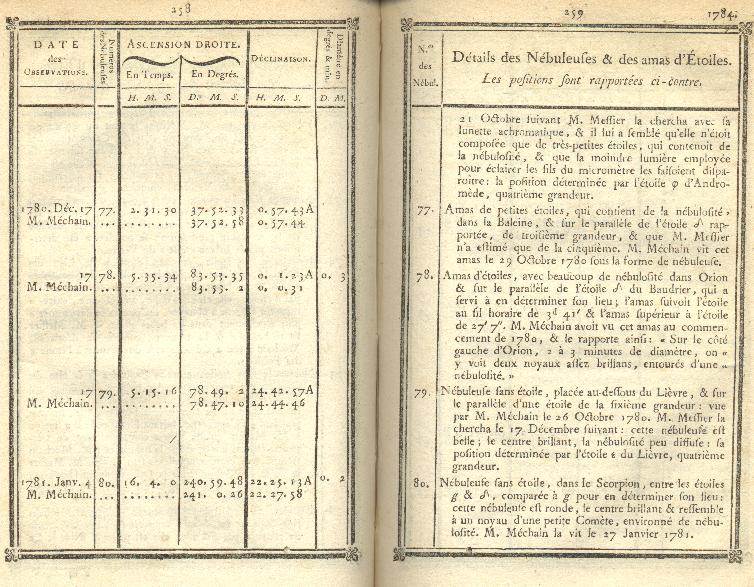 Charles Messier
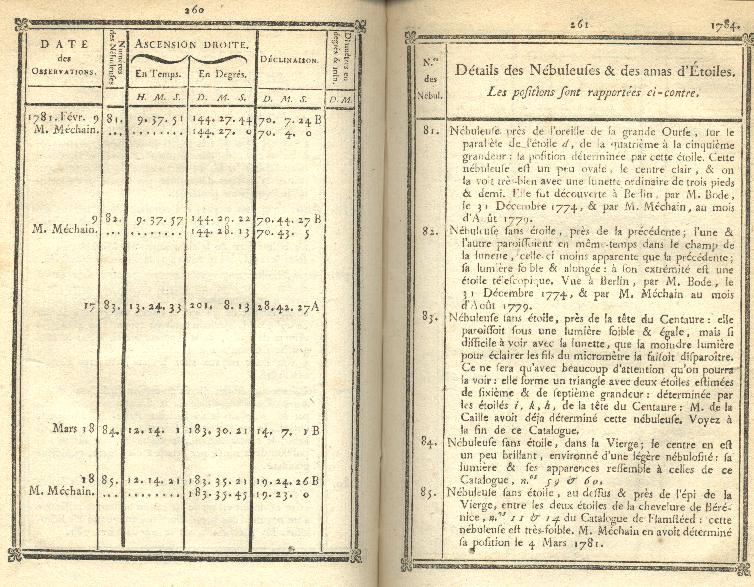 Charles Messier
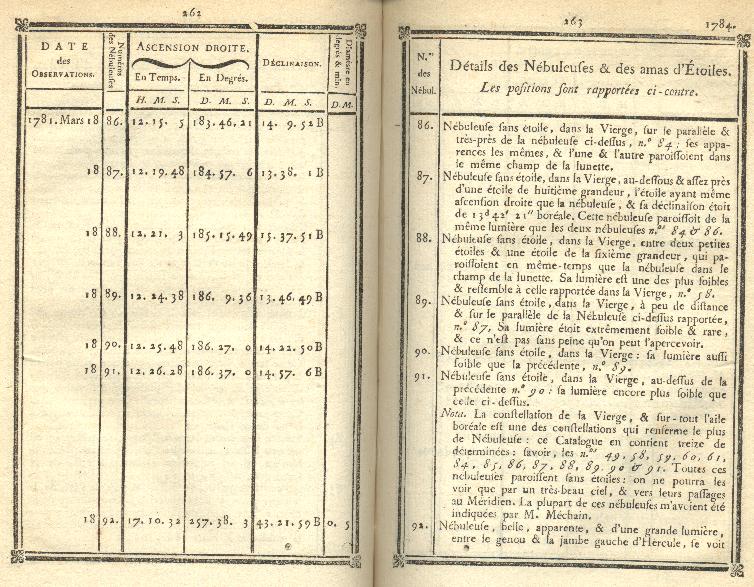 Charles Messier
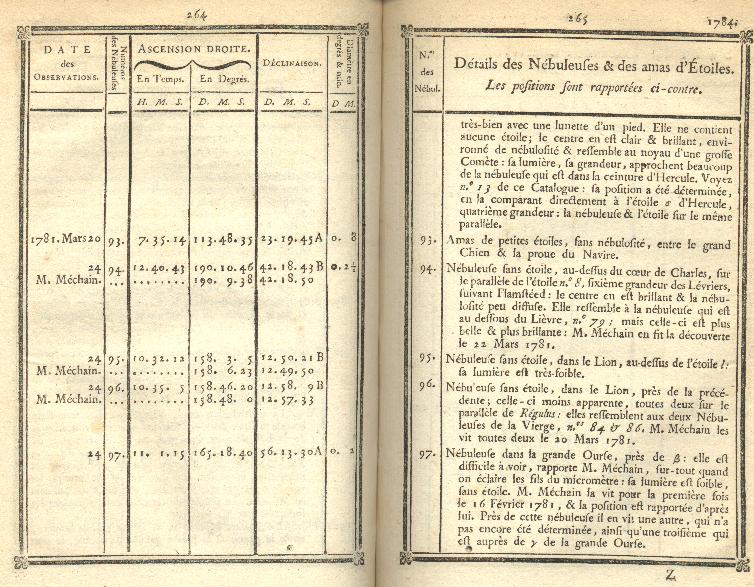 Charles Messier
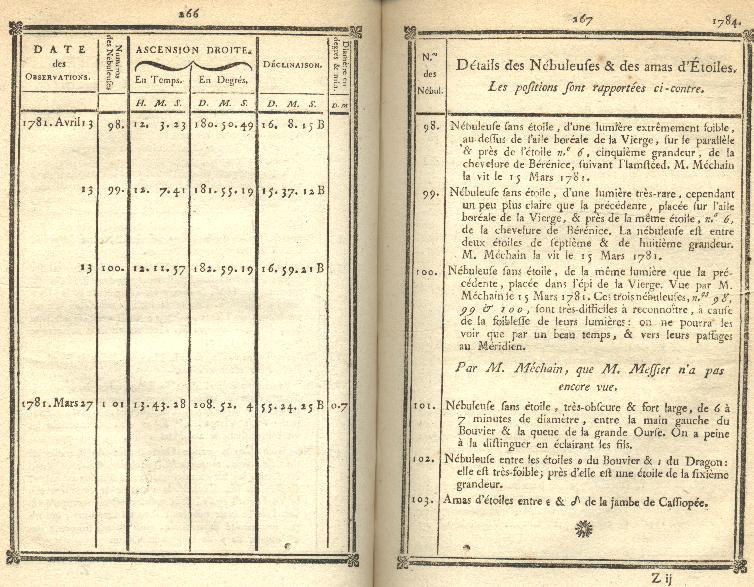 Charles Messier
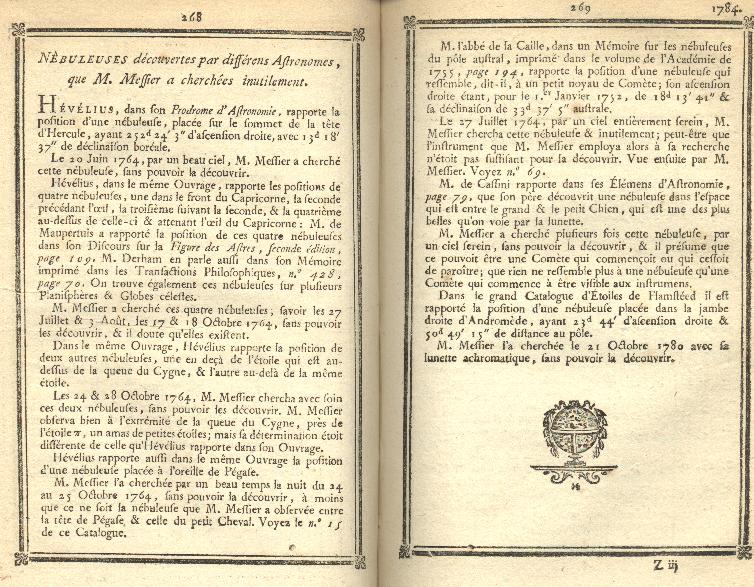 Charles Messier
Charles Messier